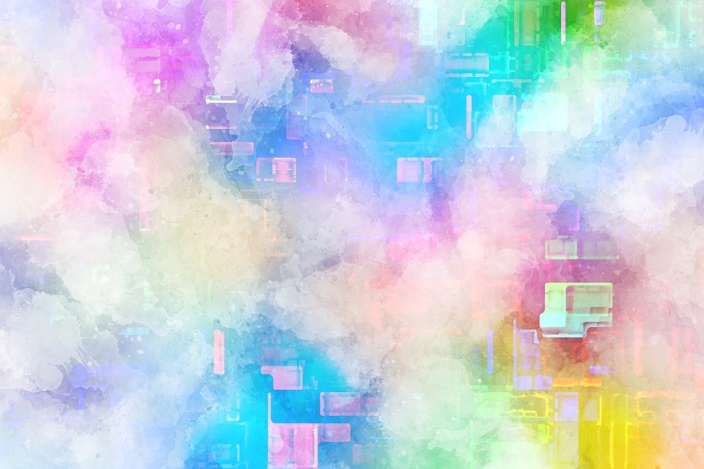 ARTOGRAPHIE
3D ARTIST
NIDHI AGRAWAL
9406862445
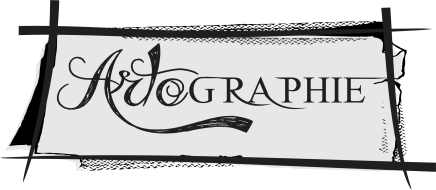 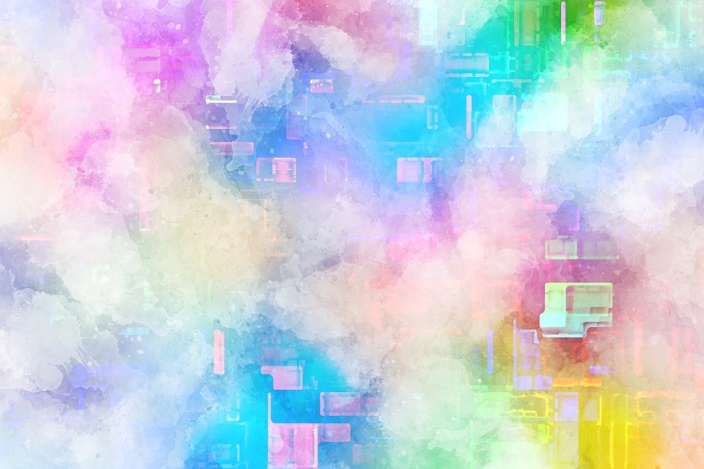 ABOUT
US
Artographie was formed in 2014 by Nidhi Agrawal, a passionate  Artist &  art enthusiast . Her constant endeavour and artistic approach helped her developing some new and rare 3D techniques in Paintings.
 Although our region lacks 3D artist working on Street Art, Wall Art, Screw Art and lot of other art techniques. Hence we as Team Artographie  are  trying to develop the Modern Era of Art and giving a salute to upcoming and growing artists.
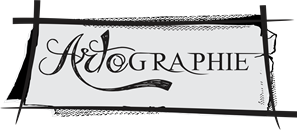 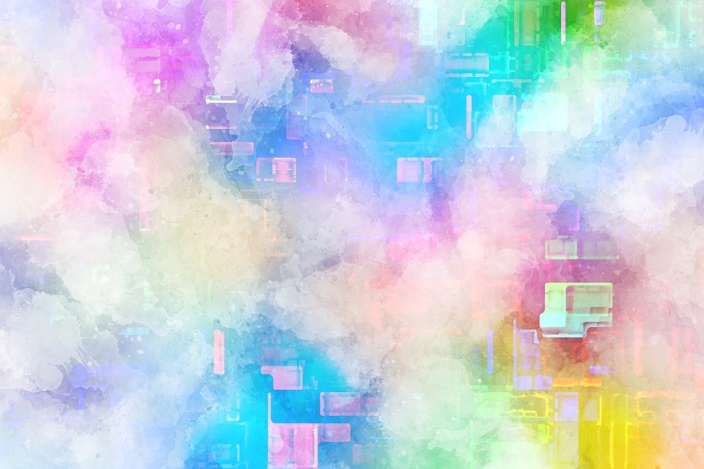 We have an 
Expert hand in
Creating Art on almost every surface, using various art material.
Creation of Permanent and Temporary art.
Live/Studio based production for 3D Art and pasting on surface at event location.
On Demand  live on location performance for unforgettable experience of customers or clients.
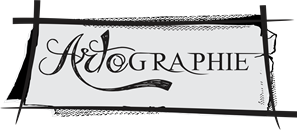 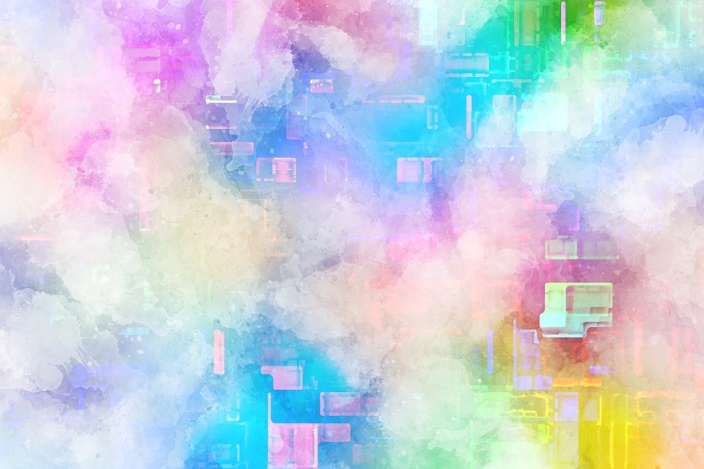 WHAT
WE CAN MAKE
Hand Painted Shoe Art
Hand Painted T-shirts
Screw Art
Line Art
Switch Board Art
3D Wall Art
3D Floor Art
3D Epoxy Art
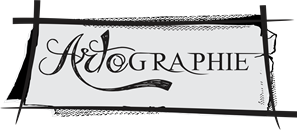 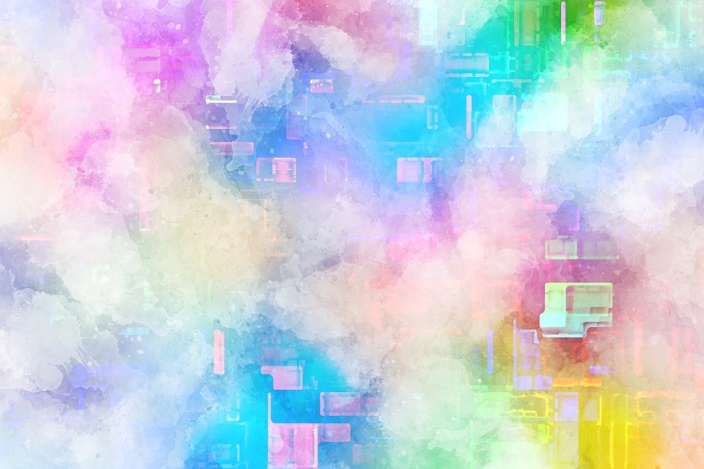 HANDPAINTED SHOE ART
Canvas shoes painted  beautifully, with  an attractive design customized as per your demand.
      Washable, with gentle care.
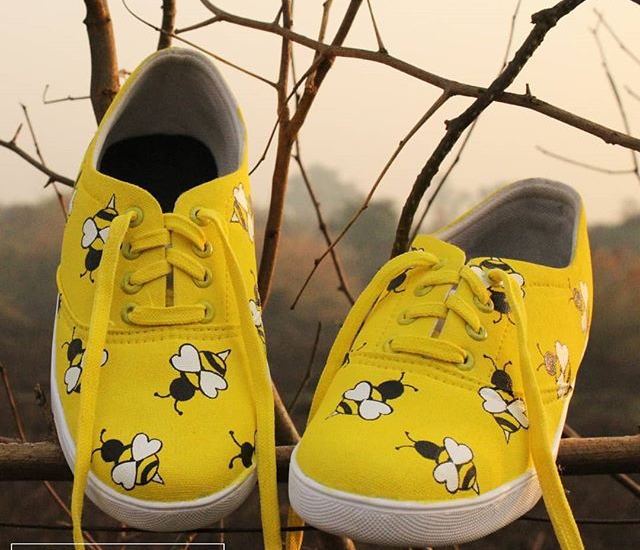 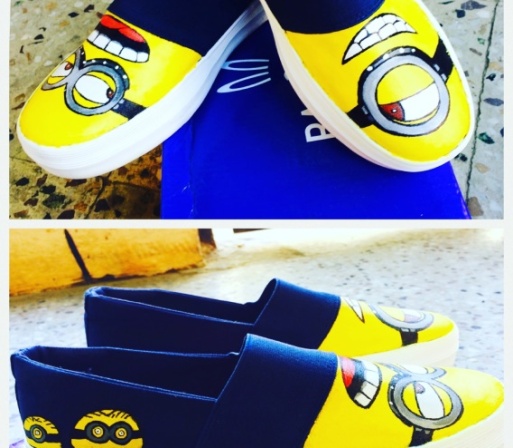 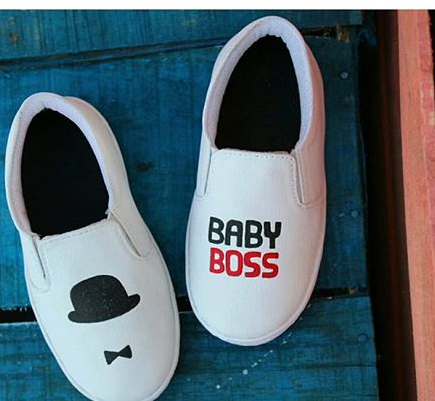 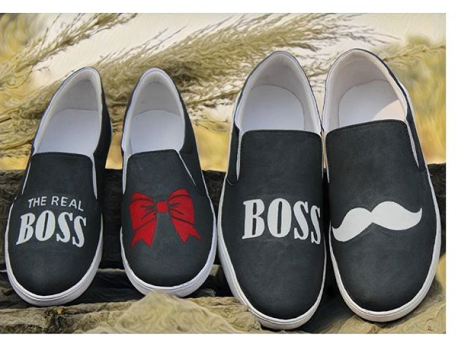 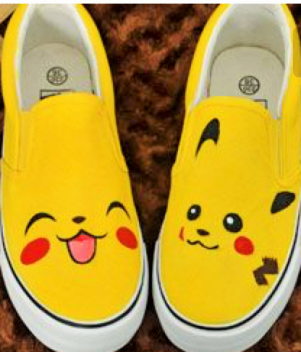 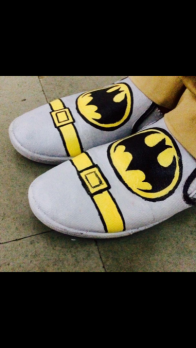 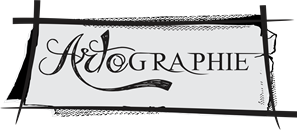 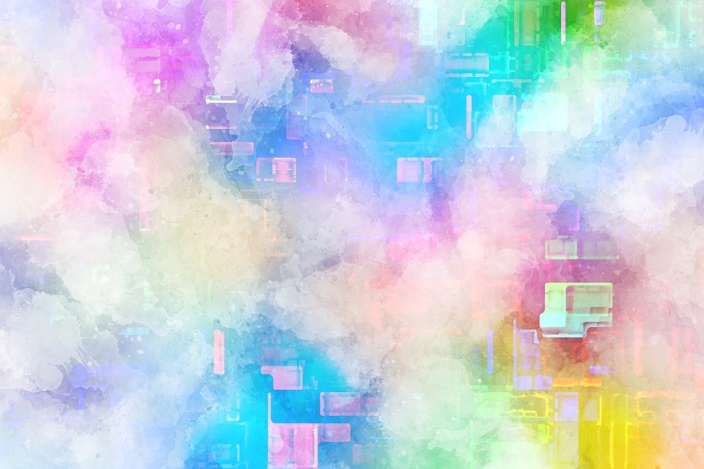 HANDPAINTED TSHIRTS
Can be painted as per demand on cotton t-shirts   using various colour medium creating a attractive yet elegant wearable tee. 
It is washable but gently & without Brushing.
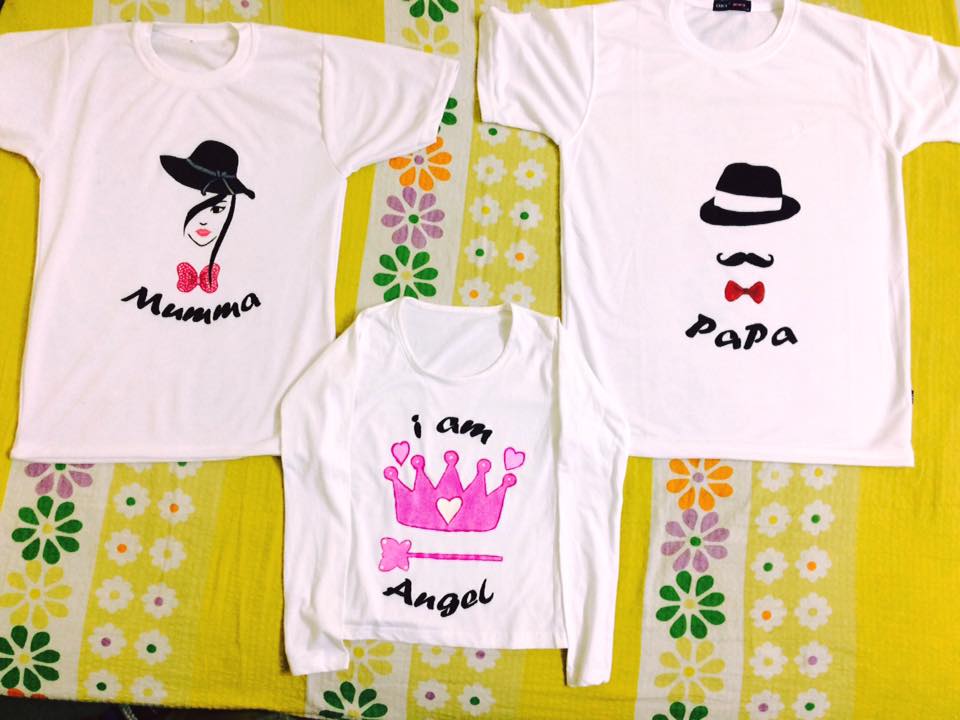 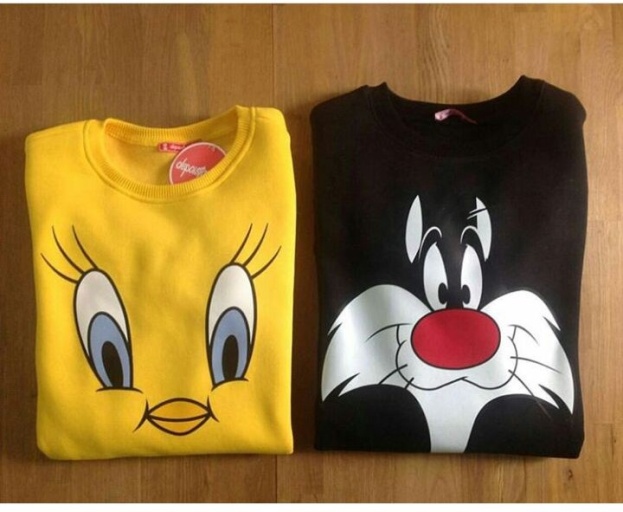 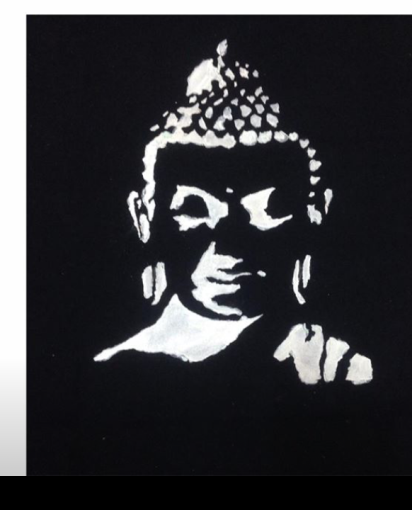 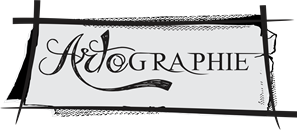 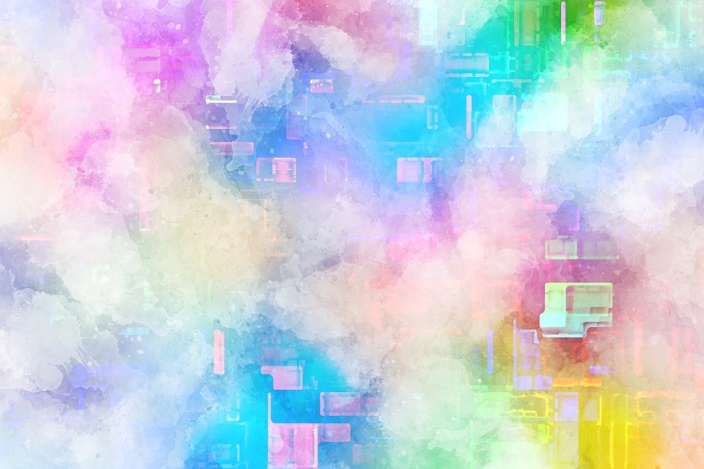 SCREW ART
An astonishing and creative art made on  screws / nails
Can be customized . Amazing portraits or abstracts  can be painted ,
 on a frame full of nails/ screws a must see, very different and uncommon artwork .
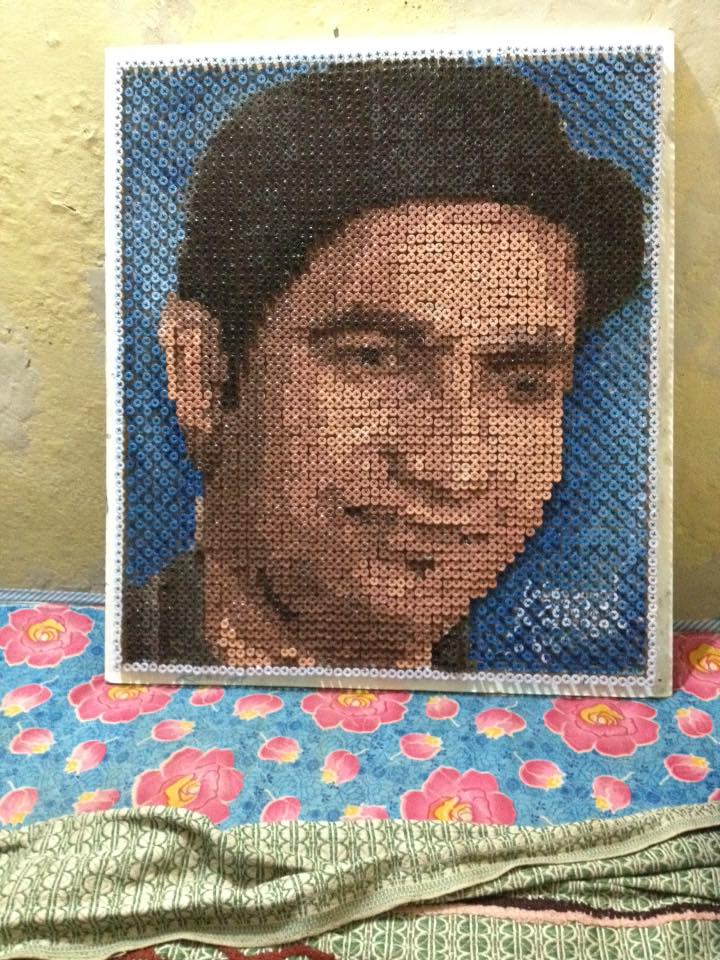 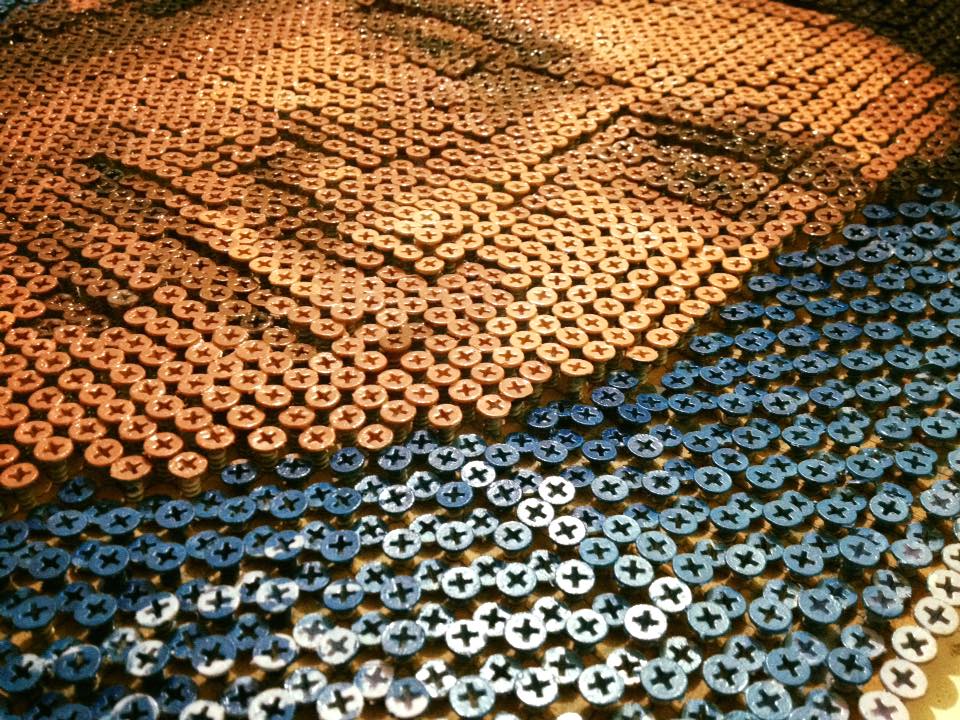 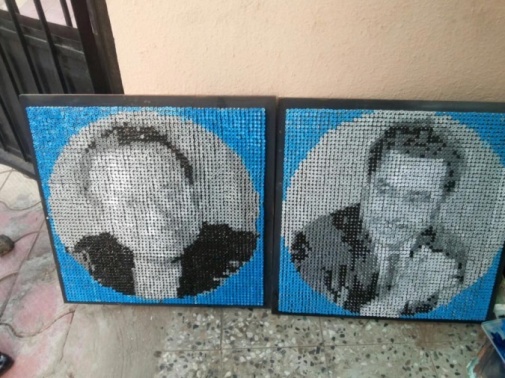 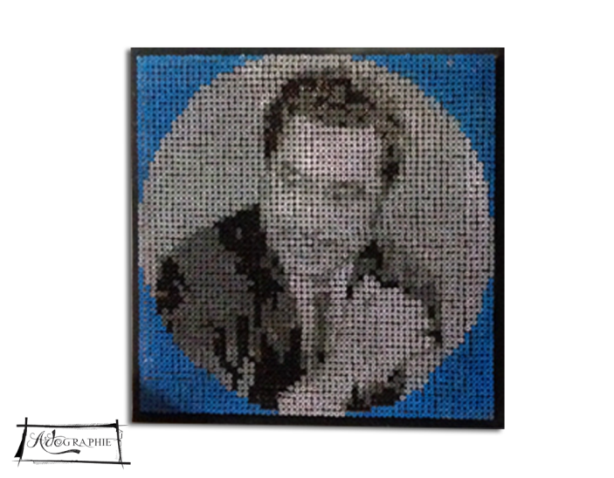 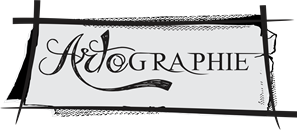 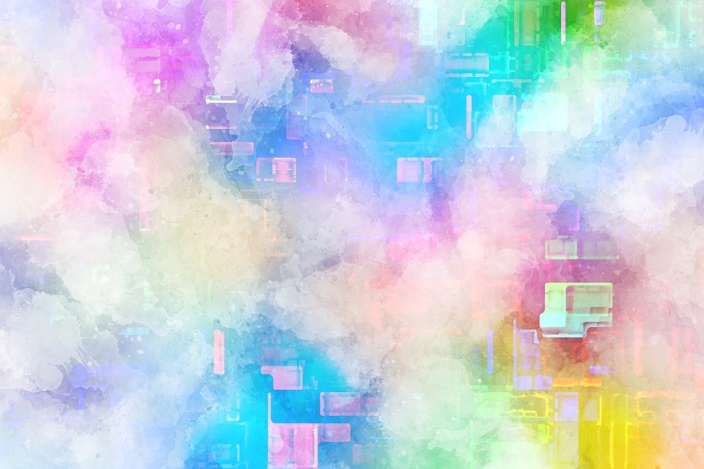 LINE ART
Created with simple lines, steels on wall or frame .
any picture can be created.
Again one of the most uncommon kind of art and specialty of  Artographie.
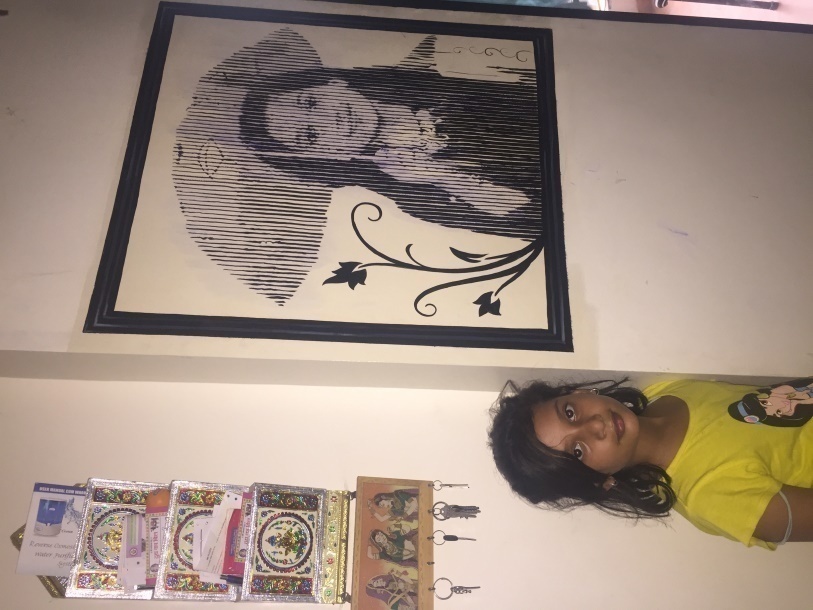 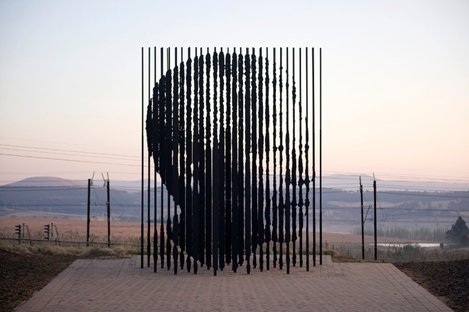 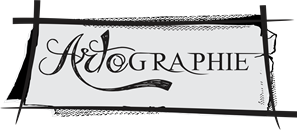 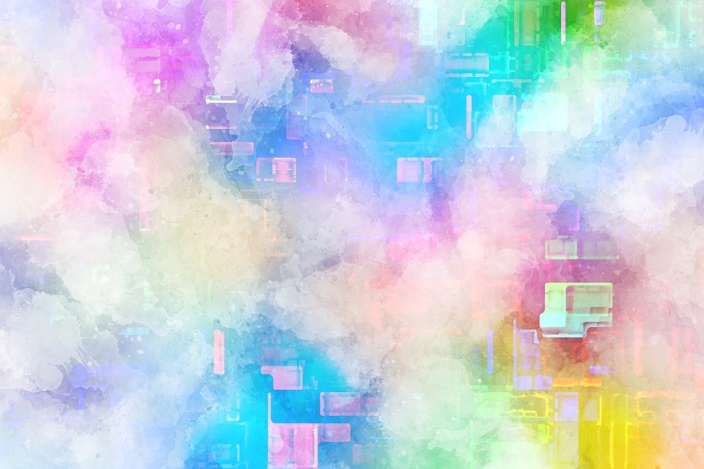 SWITCH BOARD ART
Created on wall,  near switch panel which adds a very  stylish  look  to the wall making your wall speak.
Painted  with colours which are  permanent .
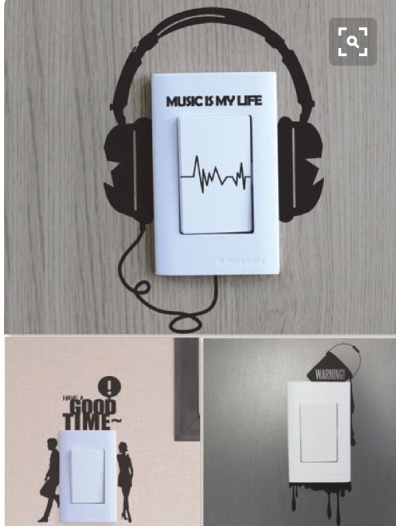 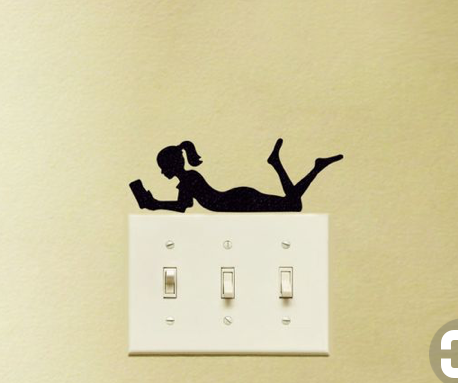 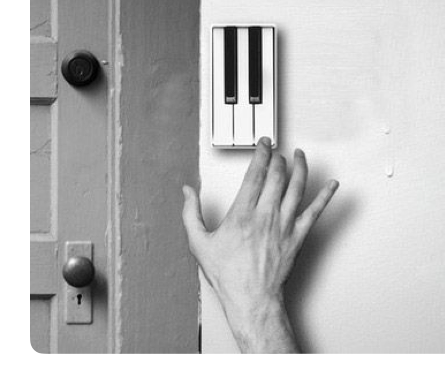 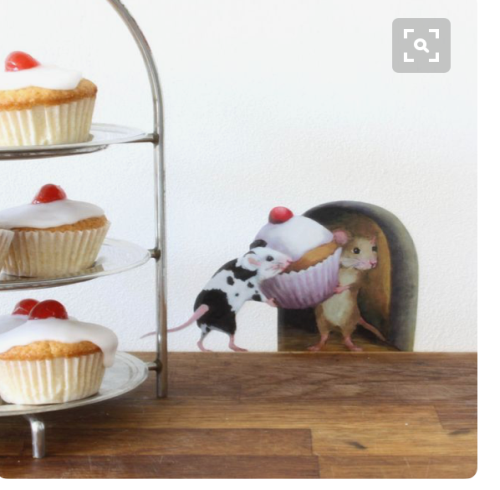 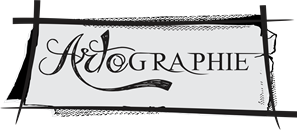 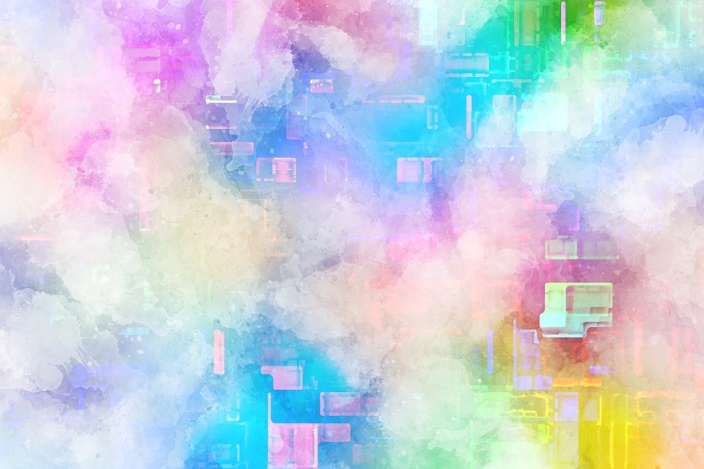 3D WALL ART
It is Painted on wall to create  an amazing 3d experience. Its difficult for a person to judge if it is real or painting, in the camera view  one can stand with the painting  like a real thing, place or whatever is painted.
permanent colour is used.
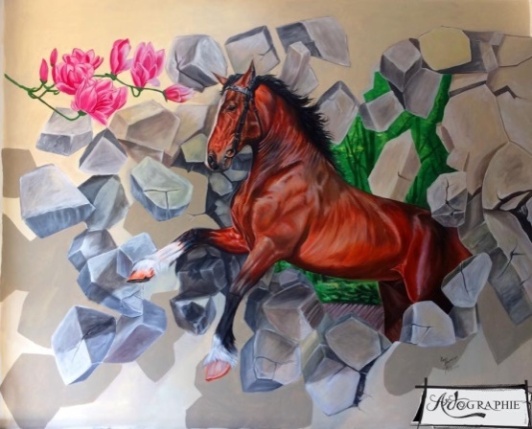 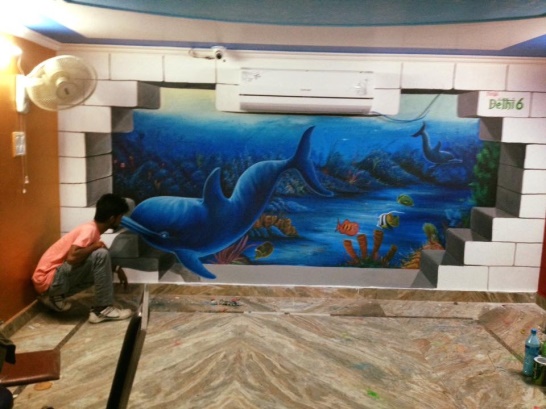 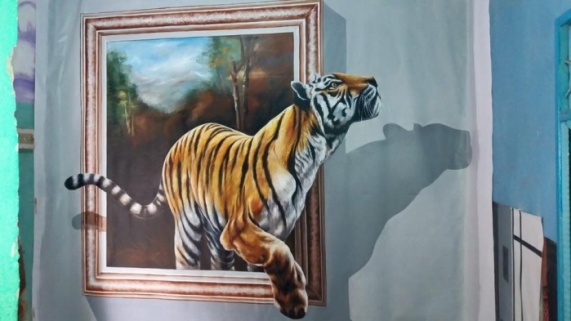 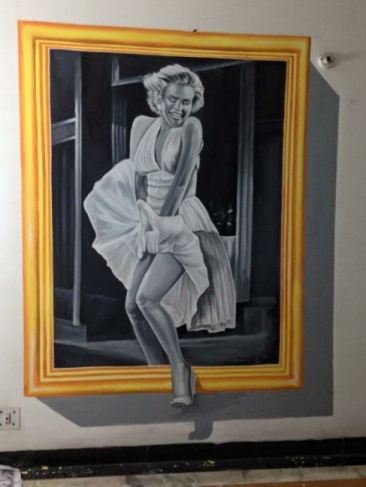 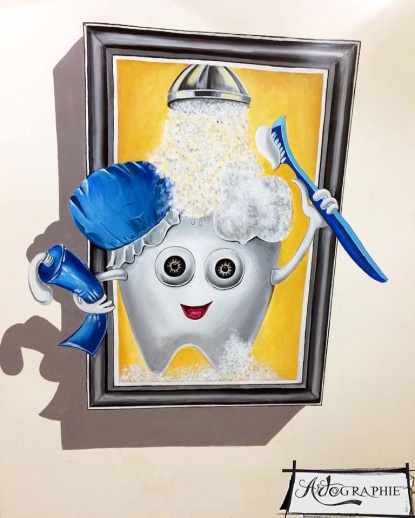 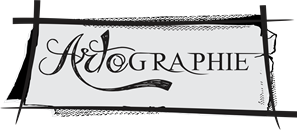 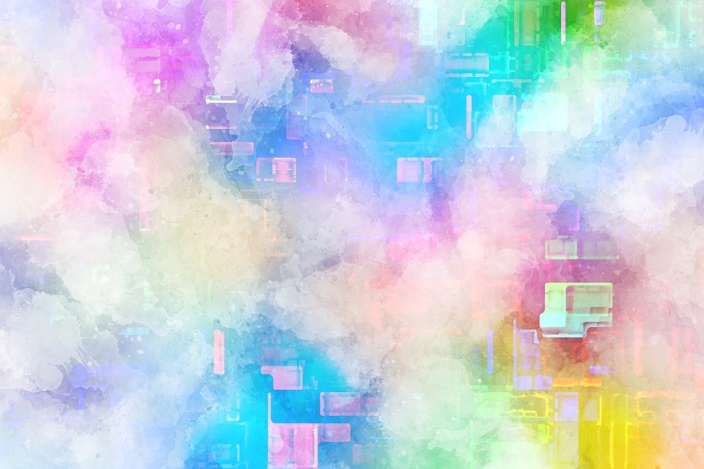 3D FLOOR ART
It is made on floor with 3d experience.
It is made with acrylic colors, chalk pastels colors which is permanent.
This art you can see with the camera lens only, without lens it would be distorted image.
This art can be used for product promotions, entertainment etc.
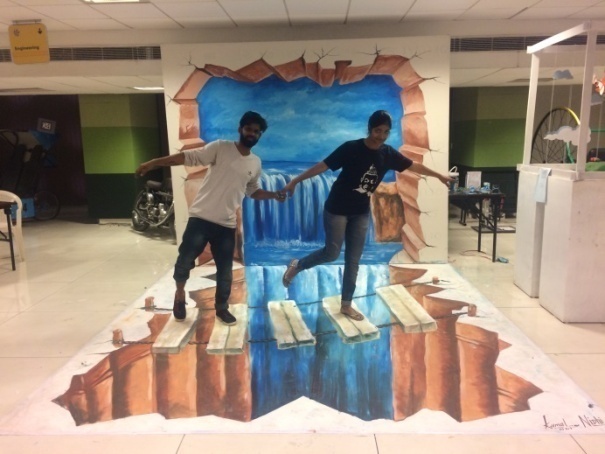 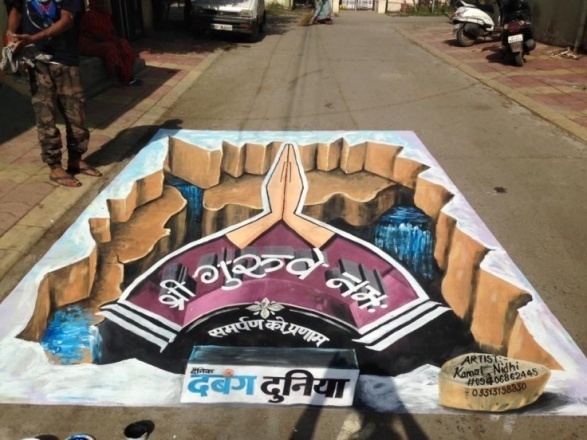 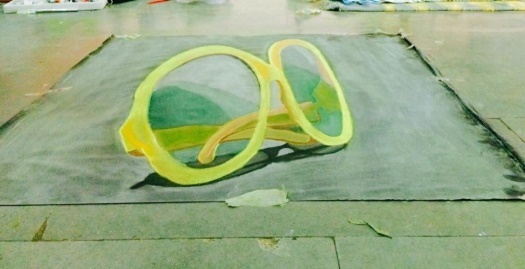 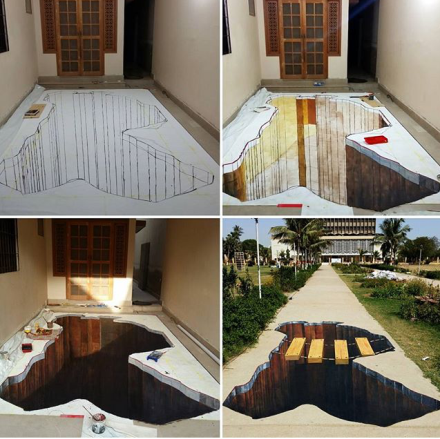 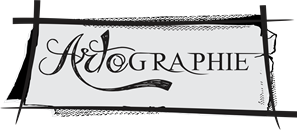 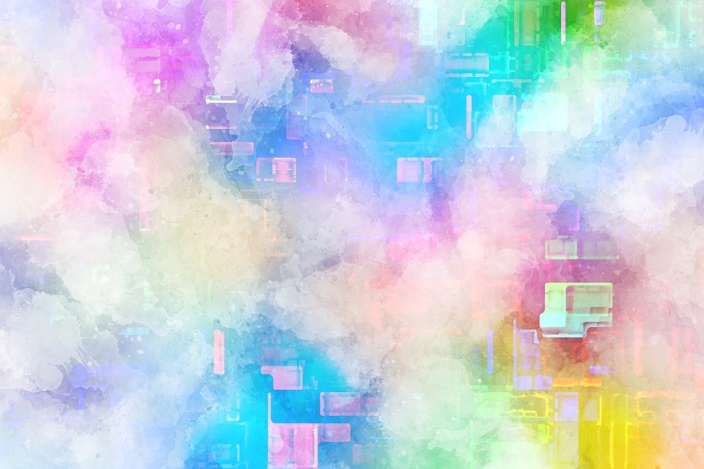 3D EPOXY ART
It is made on floors with chemicals.
You can customize whatever design you want.
It is permanent on floors which is durable for approx 8 years.
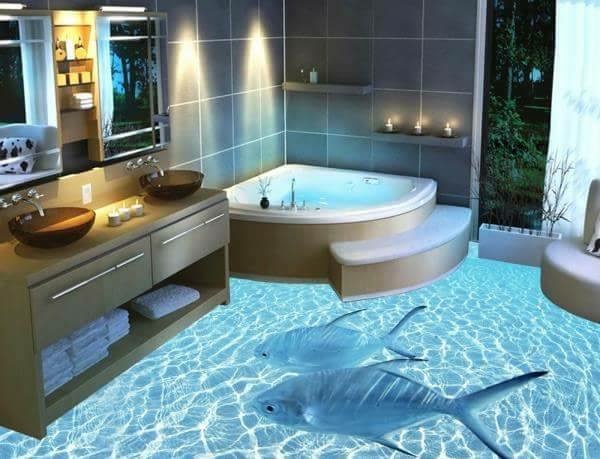 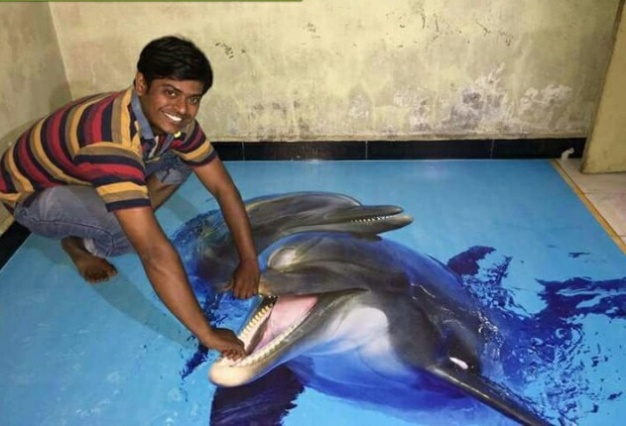 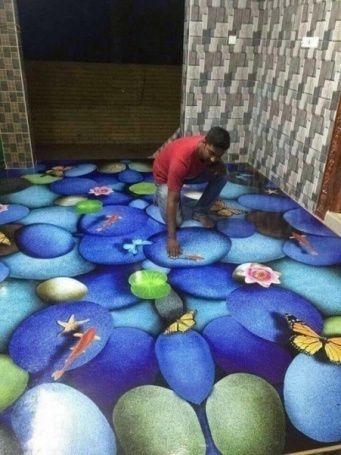 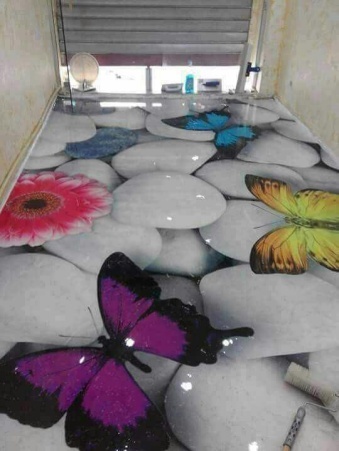 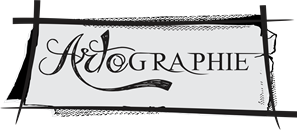 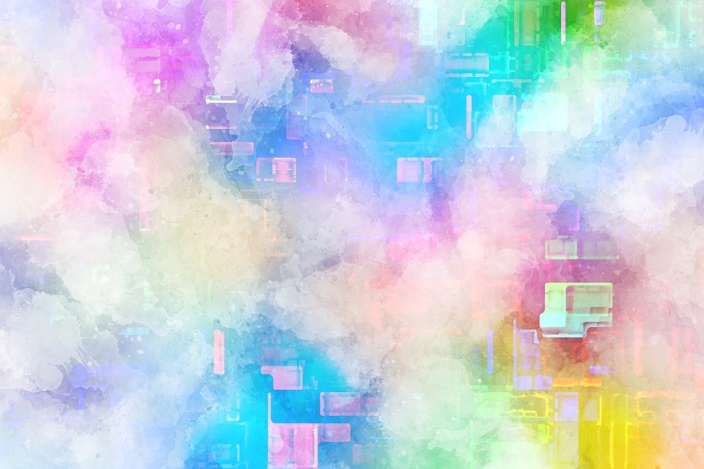 WALL ART
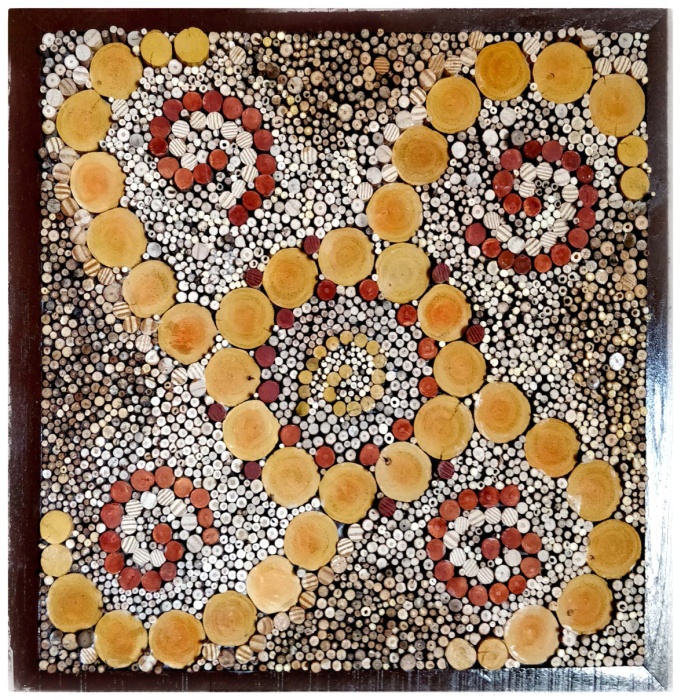 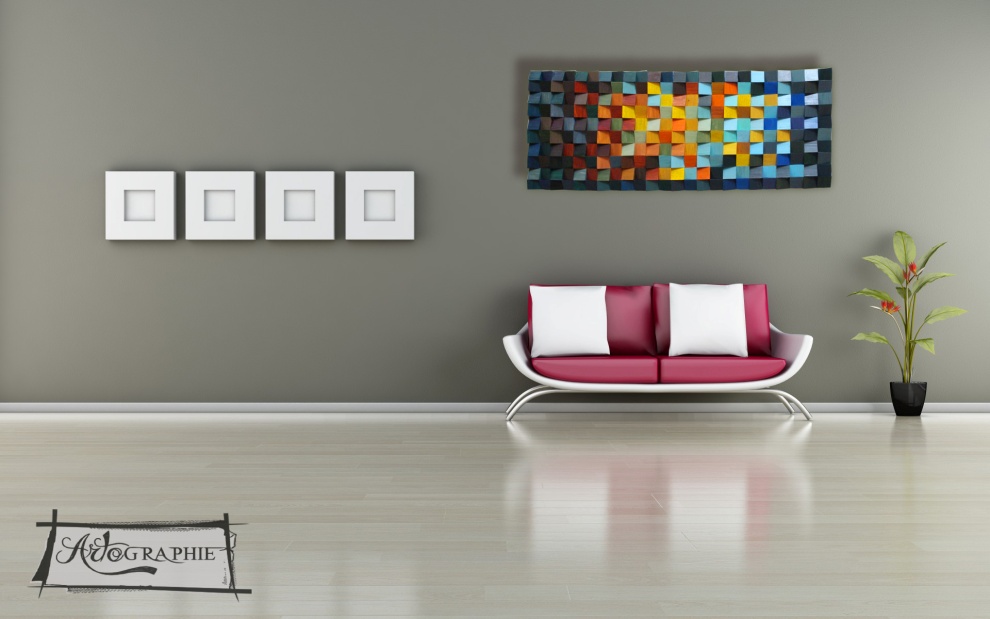 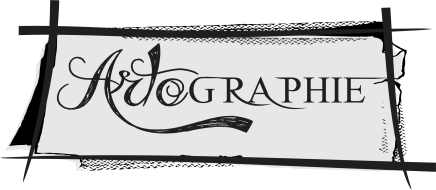 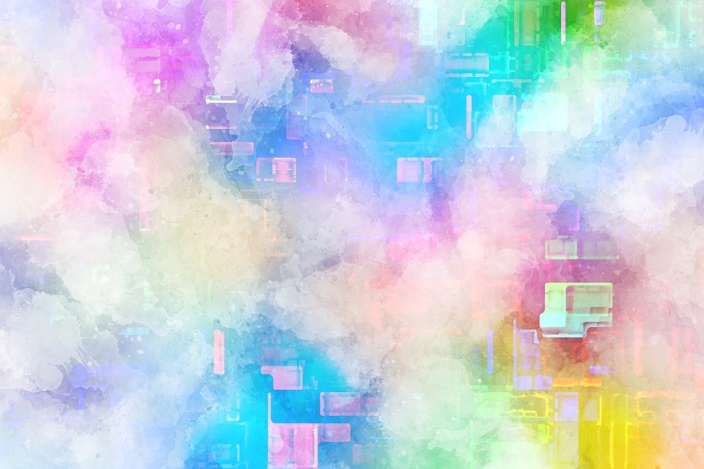 THANK YOU
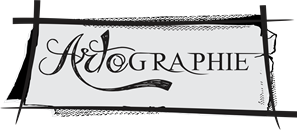